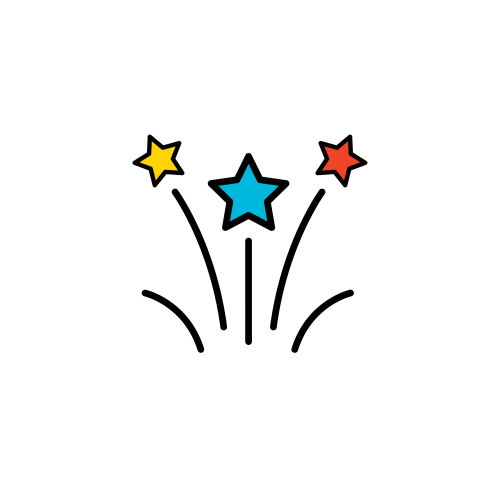 MÔN TOÁN
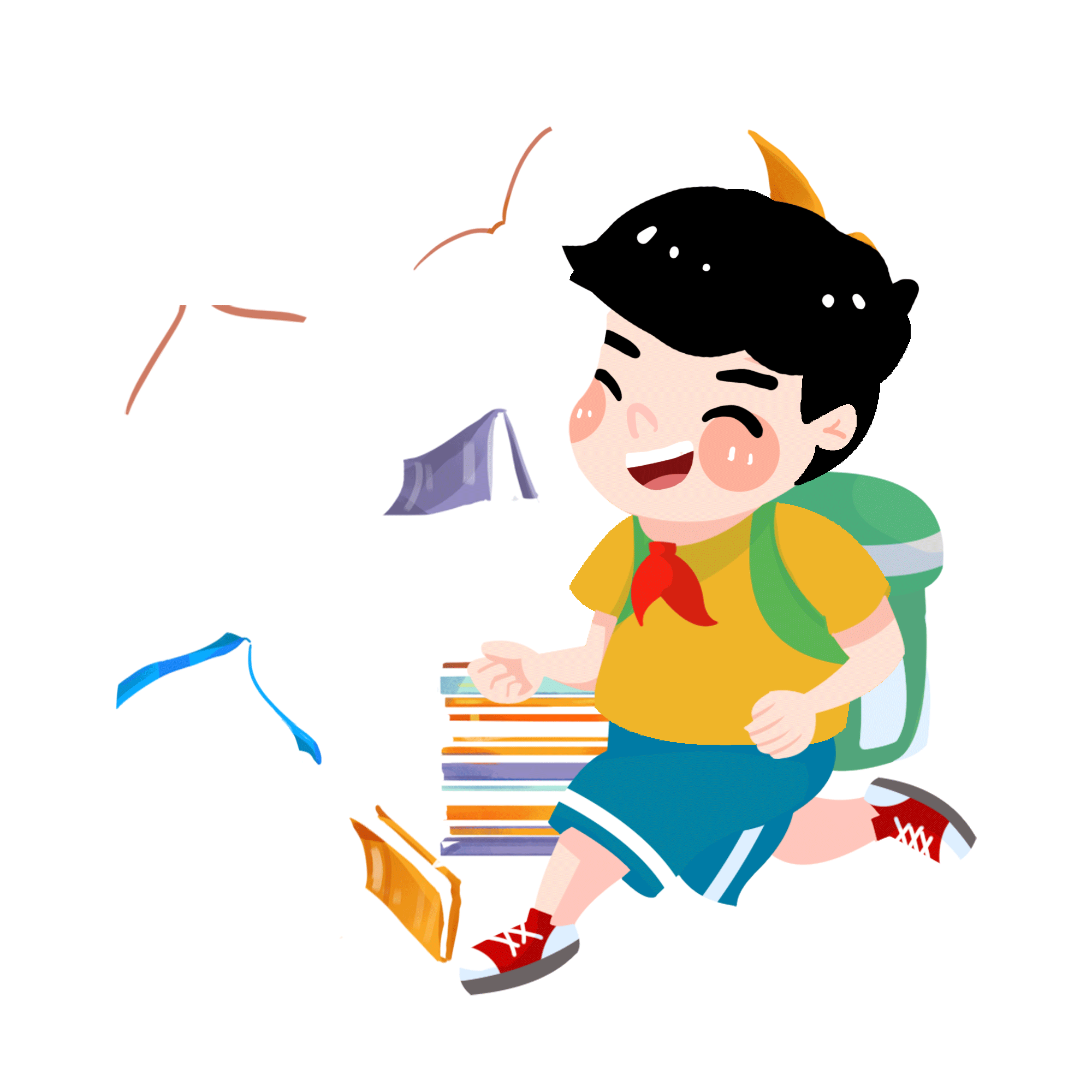 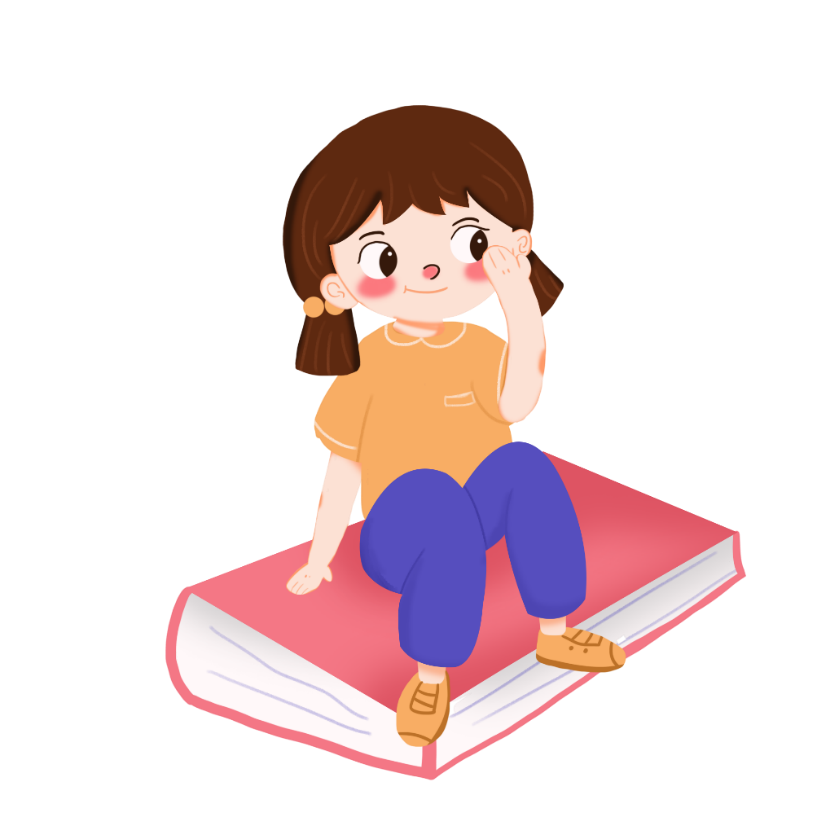 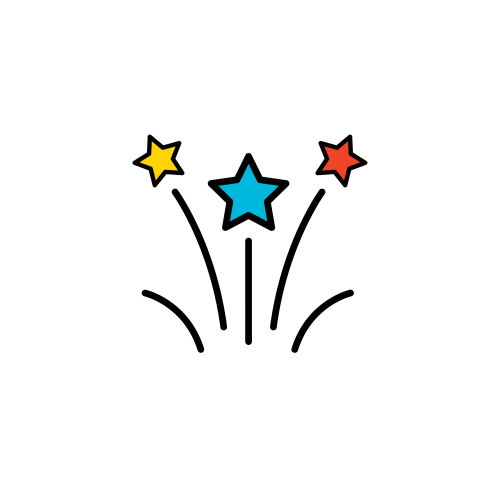 KHỞI ĐỘNG
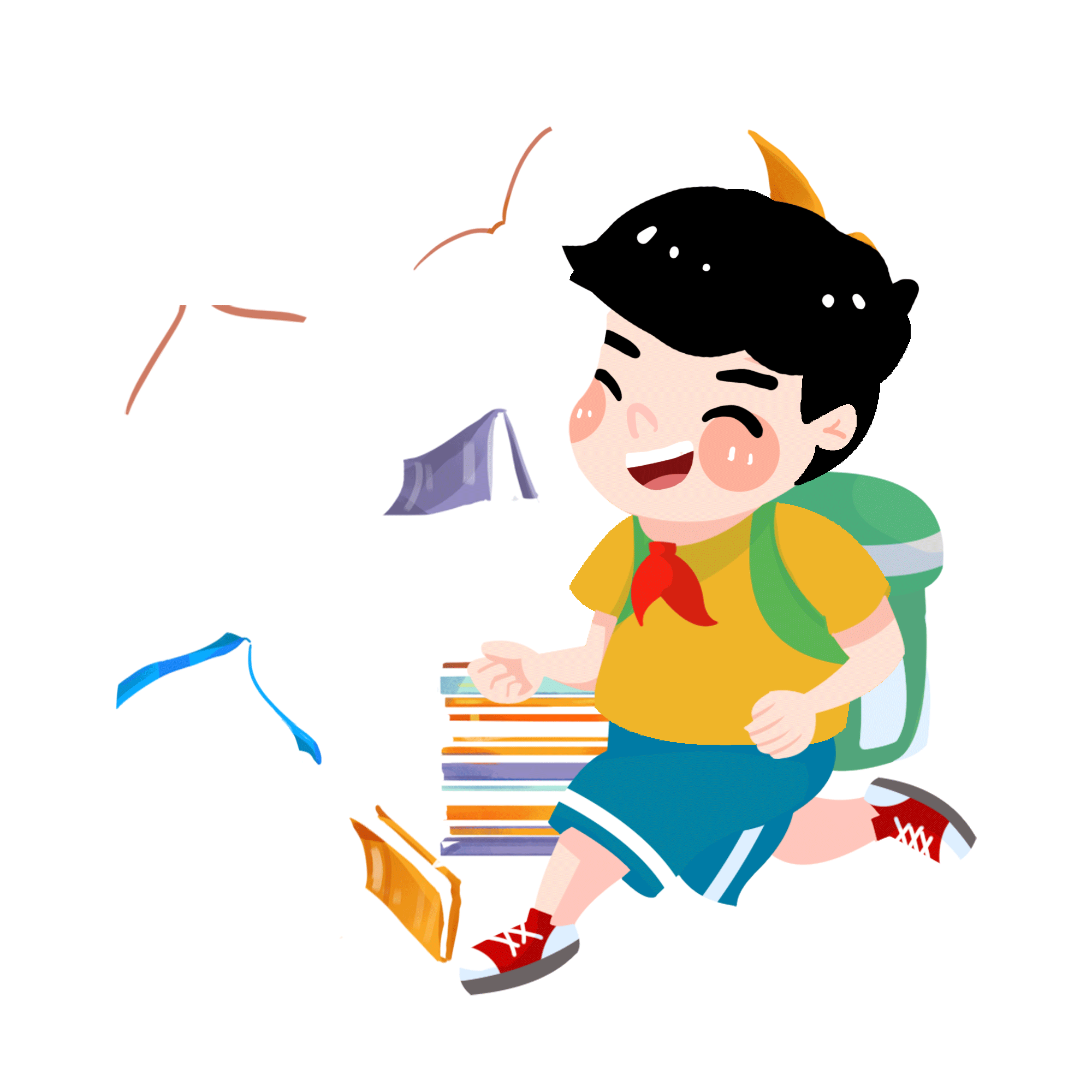 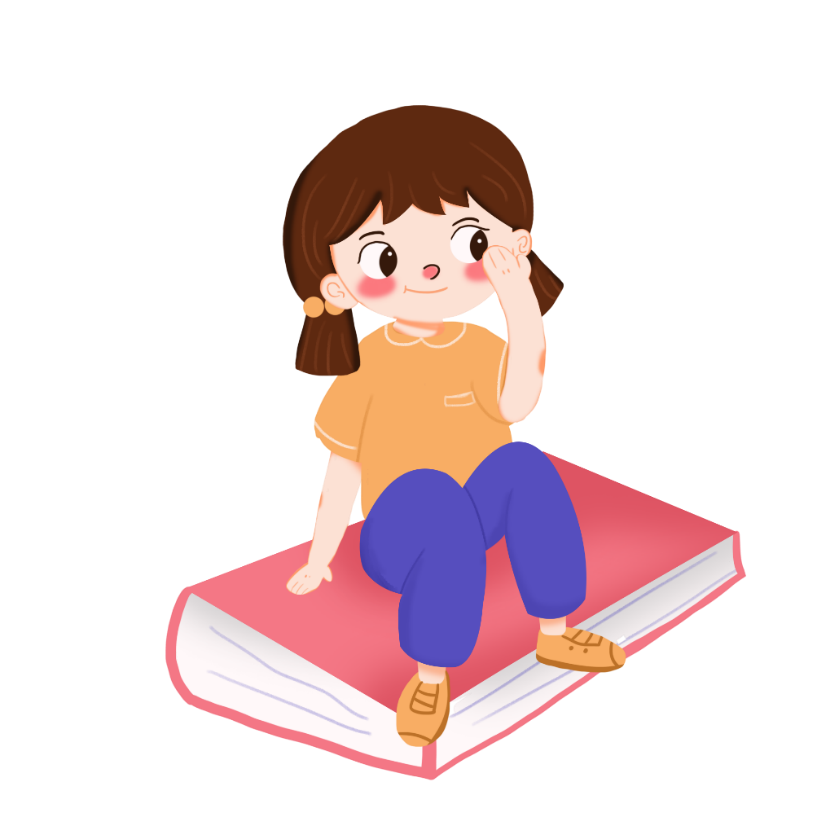 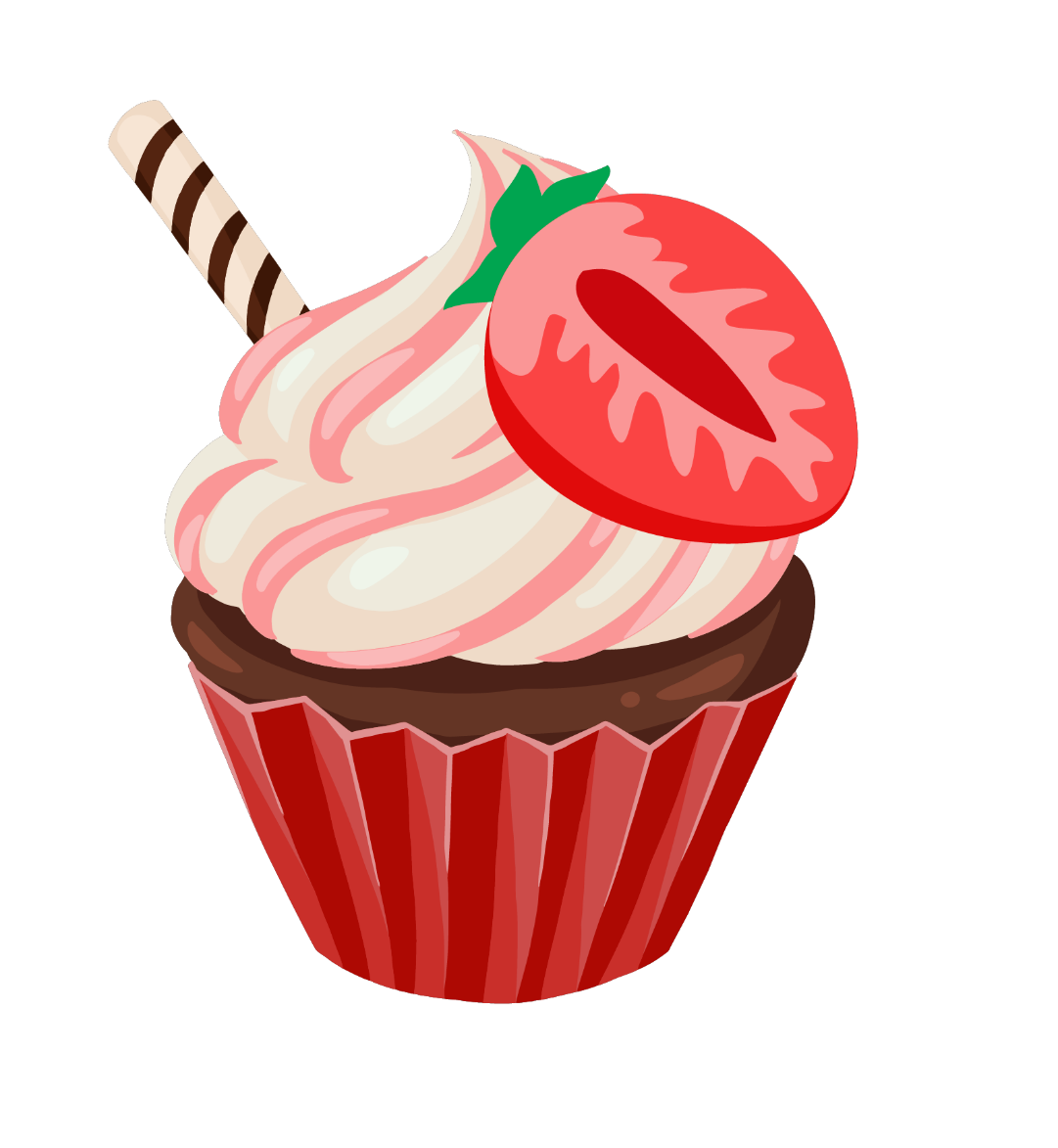 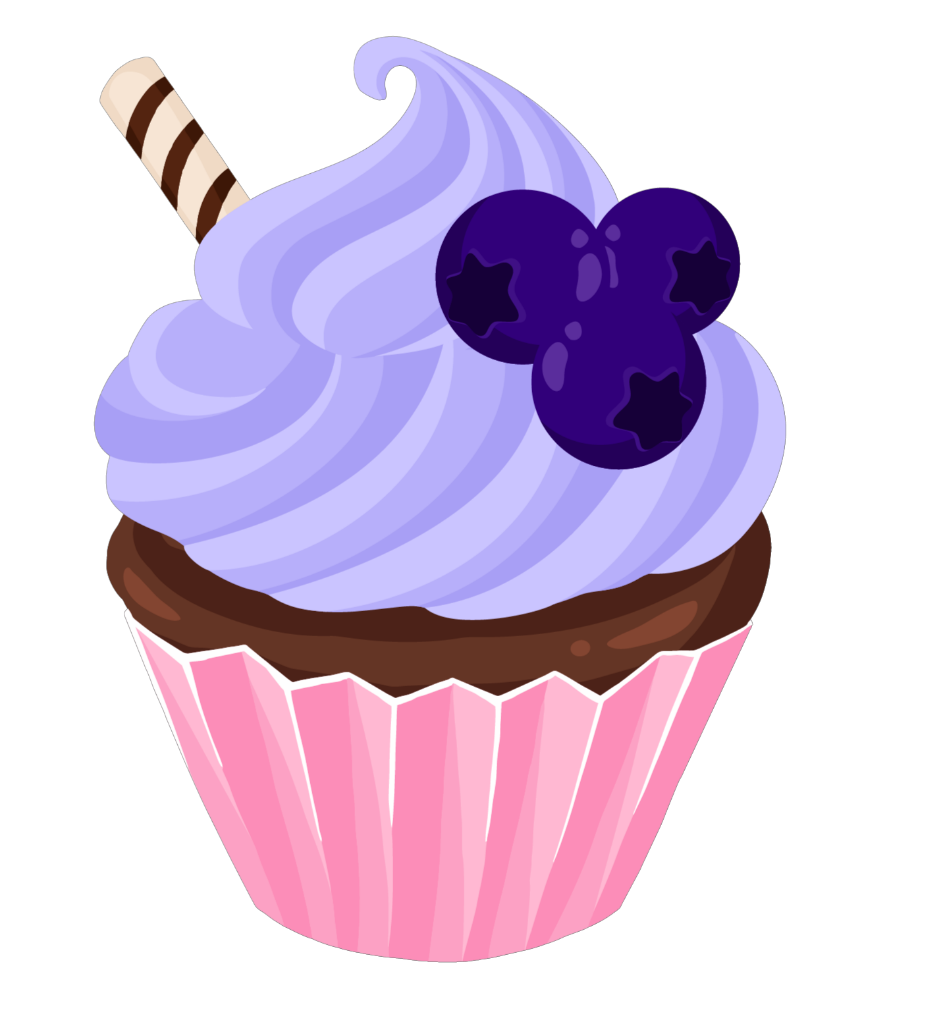 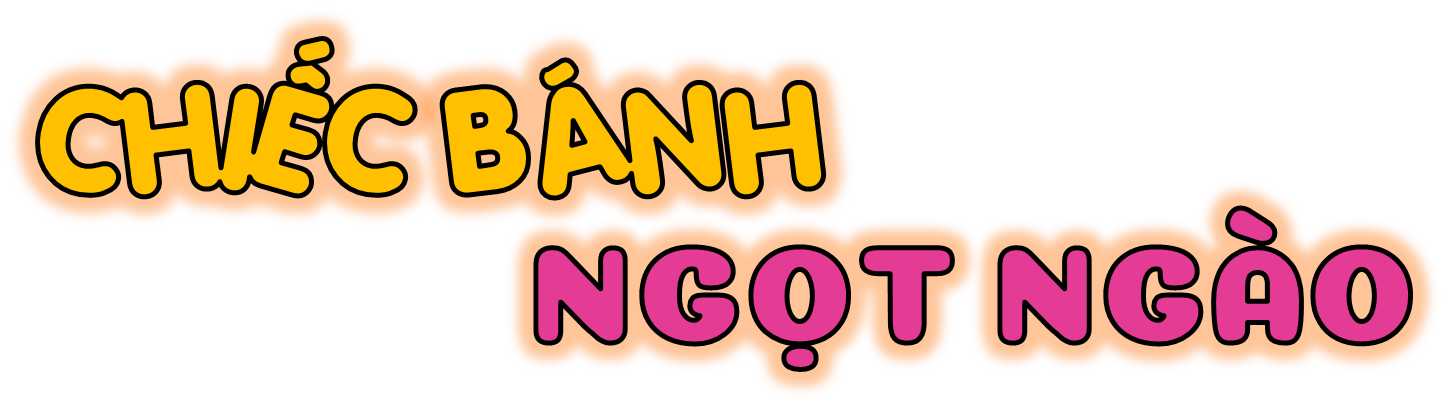 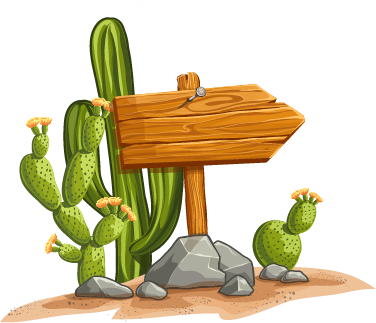 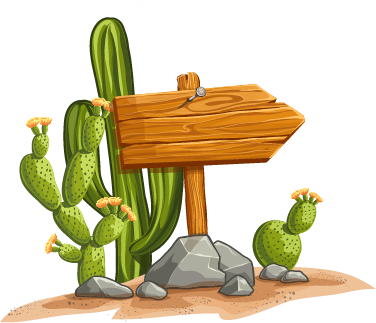 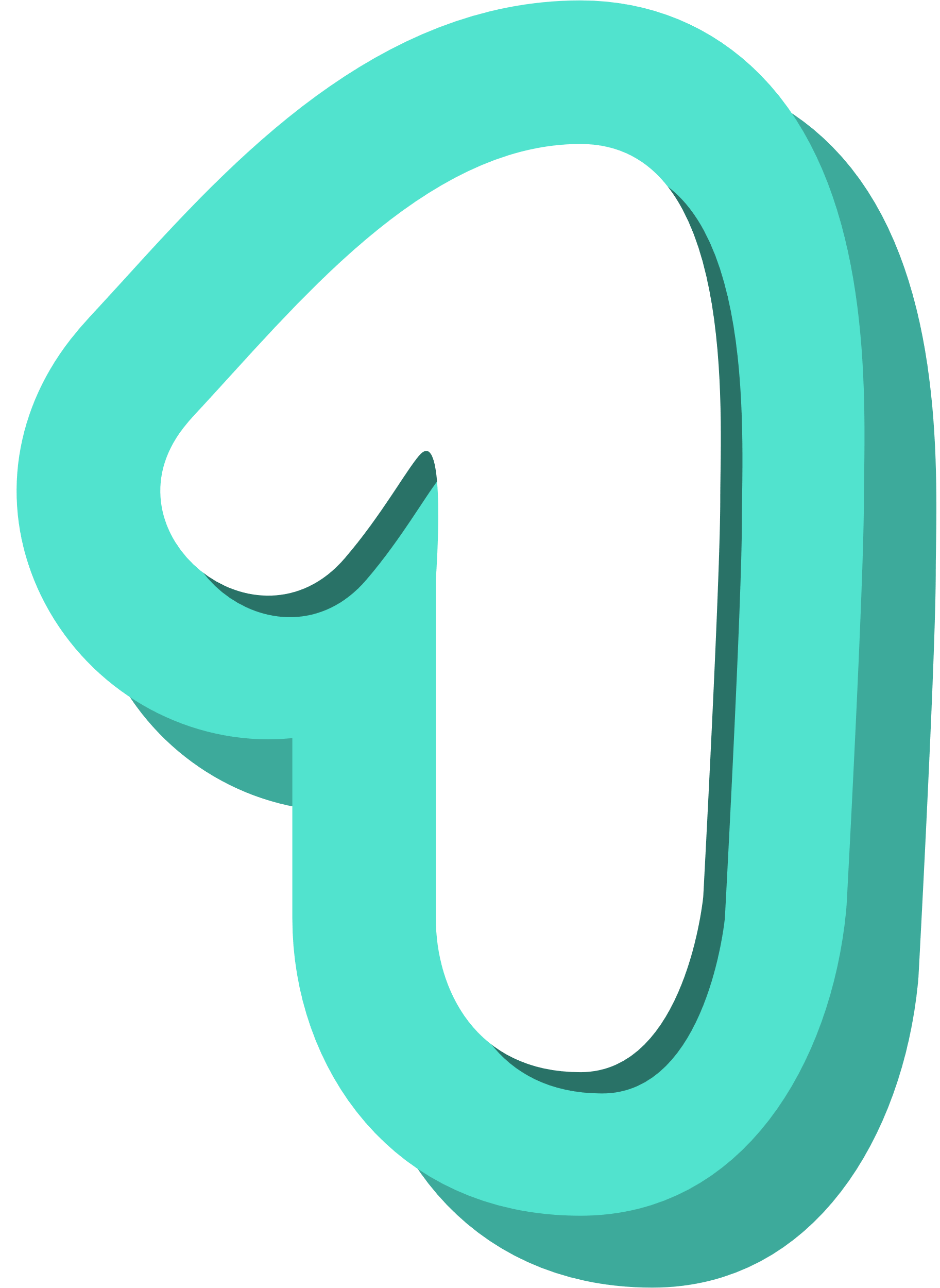 Công thức tính thể tích hình lập phương là?
A
V = a x a
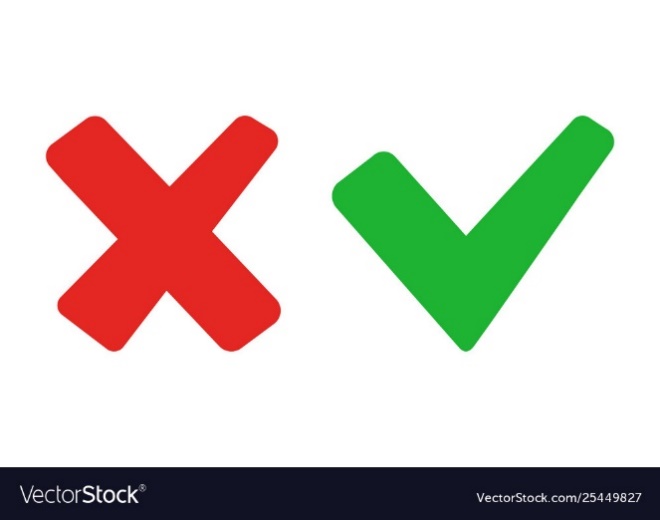 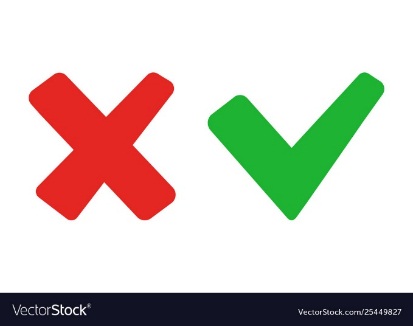 B
D
S = a x a
S = a x a x a
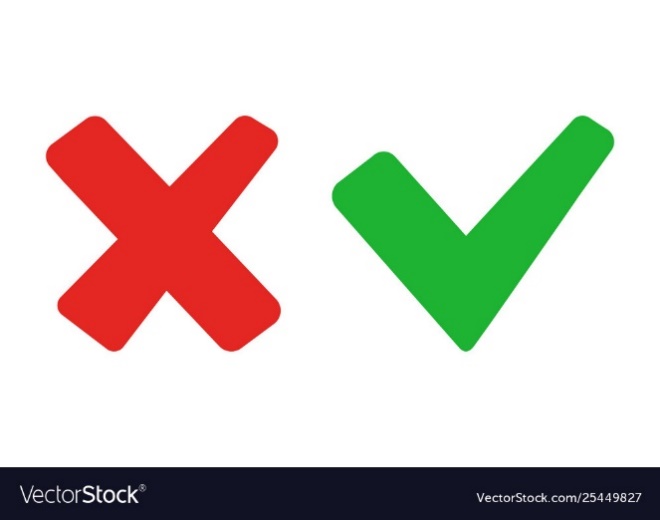 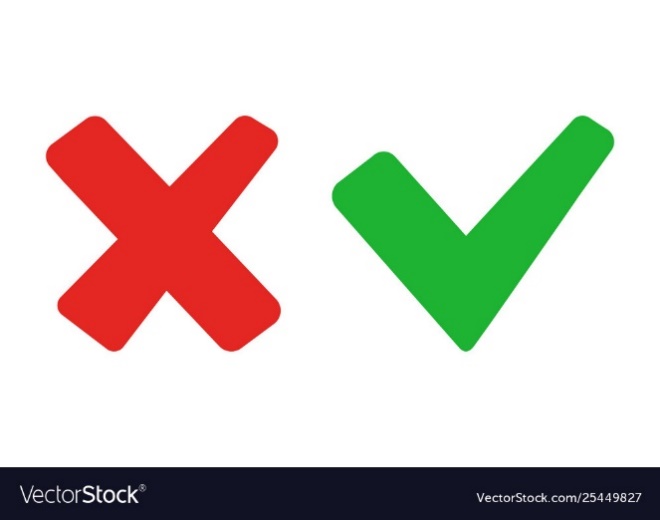 C
V = a x a x a
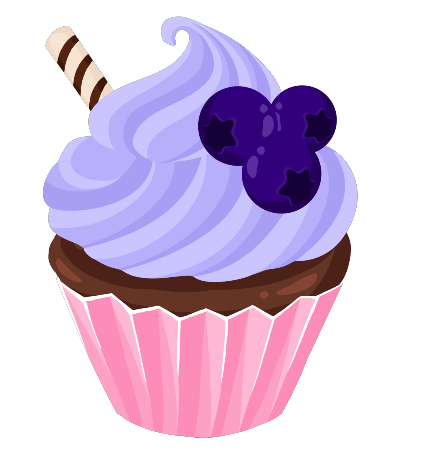 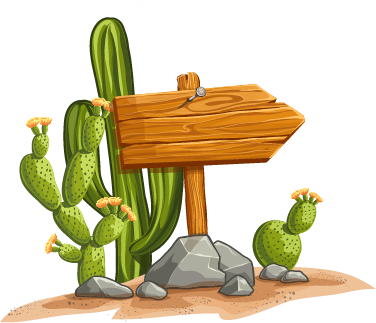 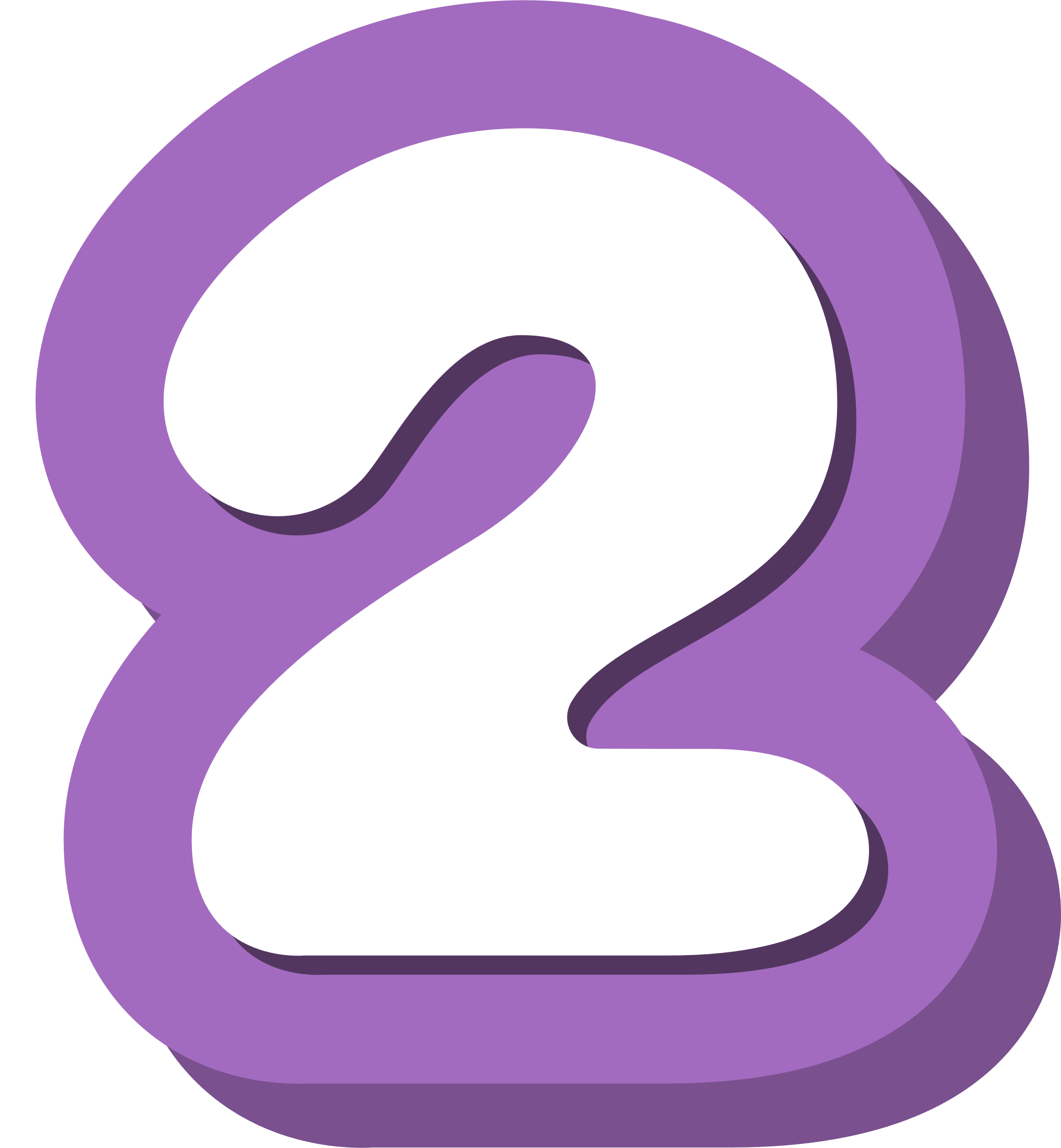 Công thức tính thể tích hình hộp chữ nhật là?
A
V = a x b
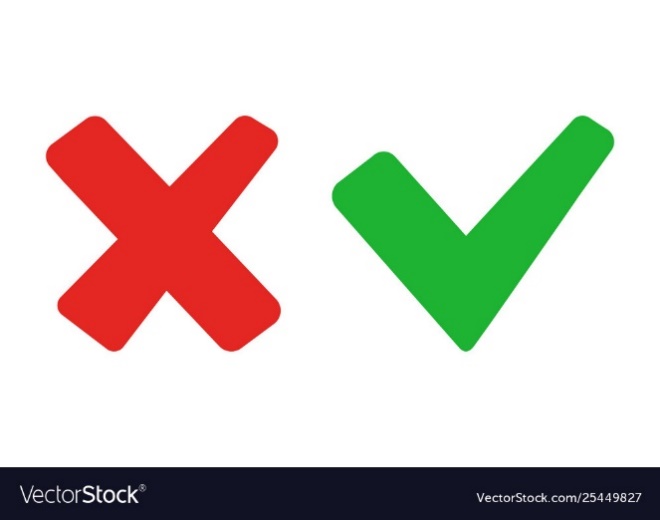 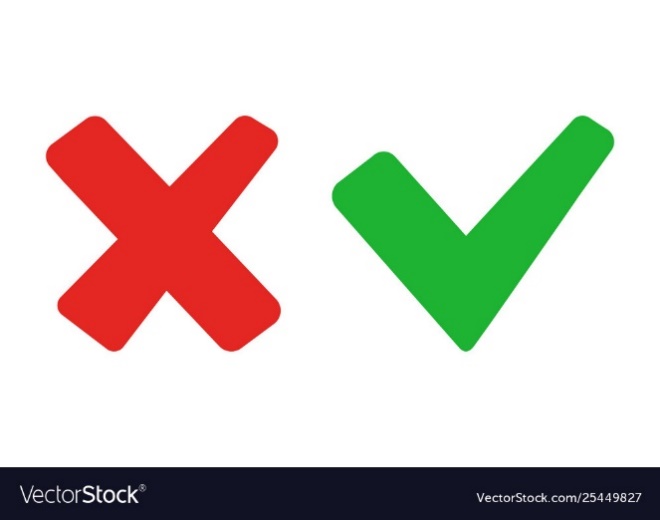 D
B
V = a x b x c
V = a x a x a
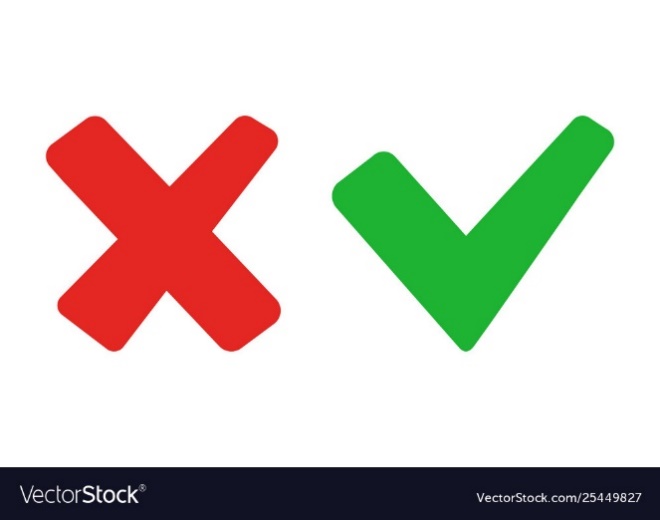 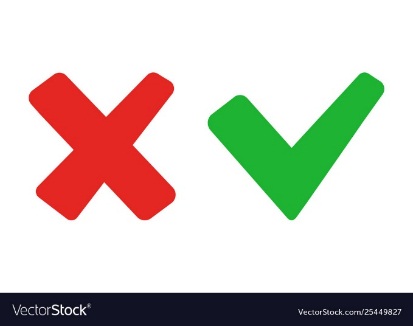 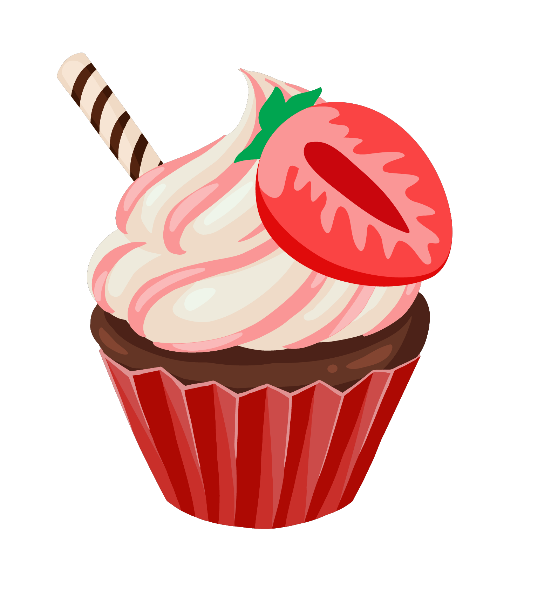 C
V = a x a
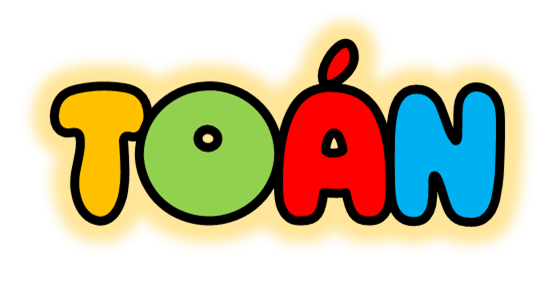 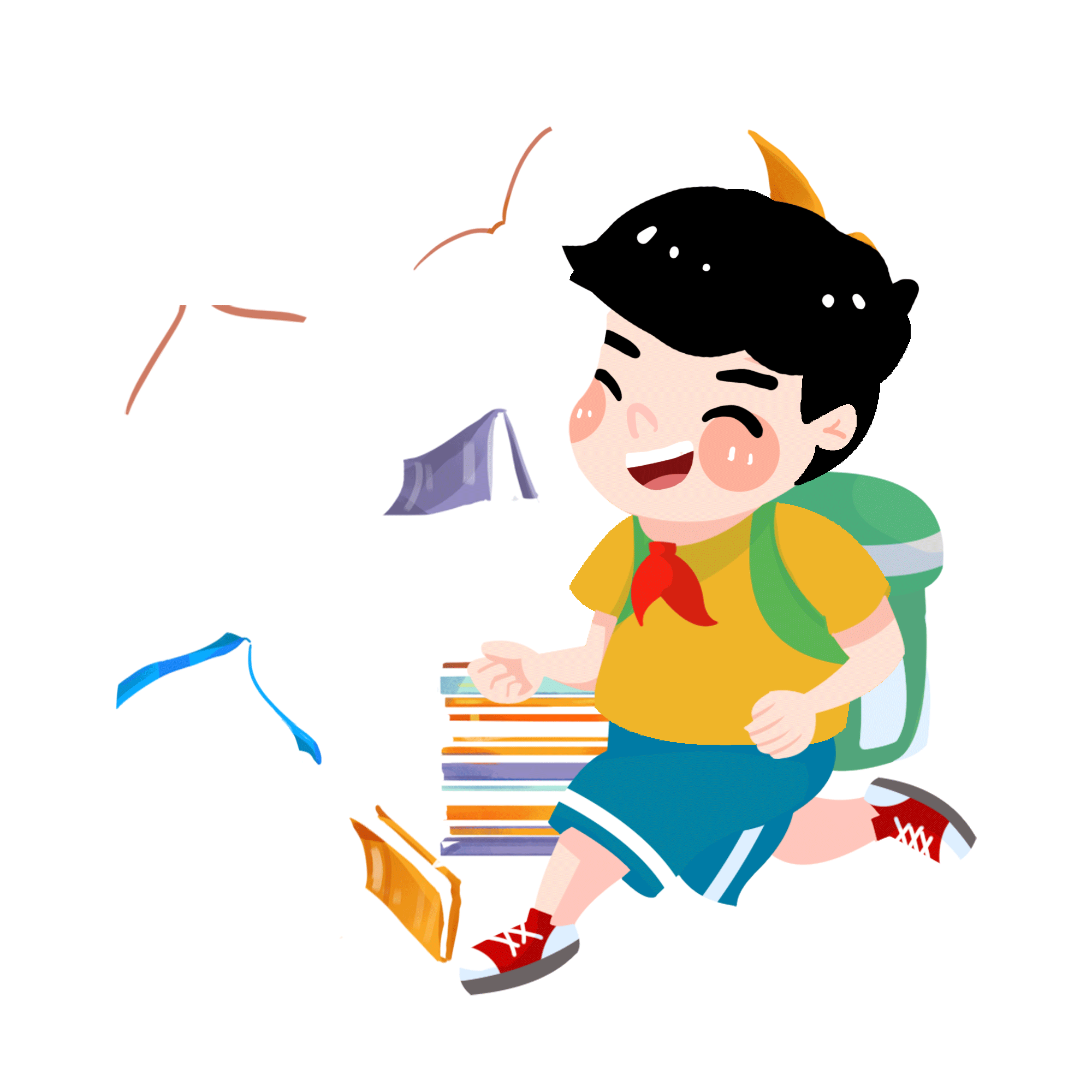 LUYỆN TẬP CHUNG
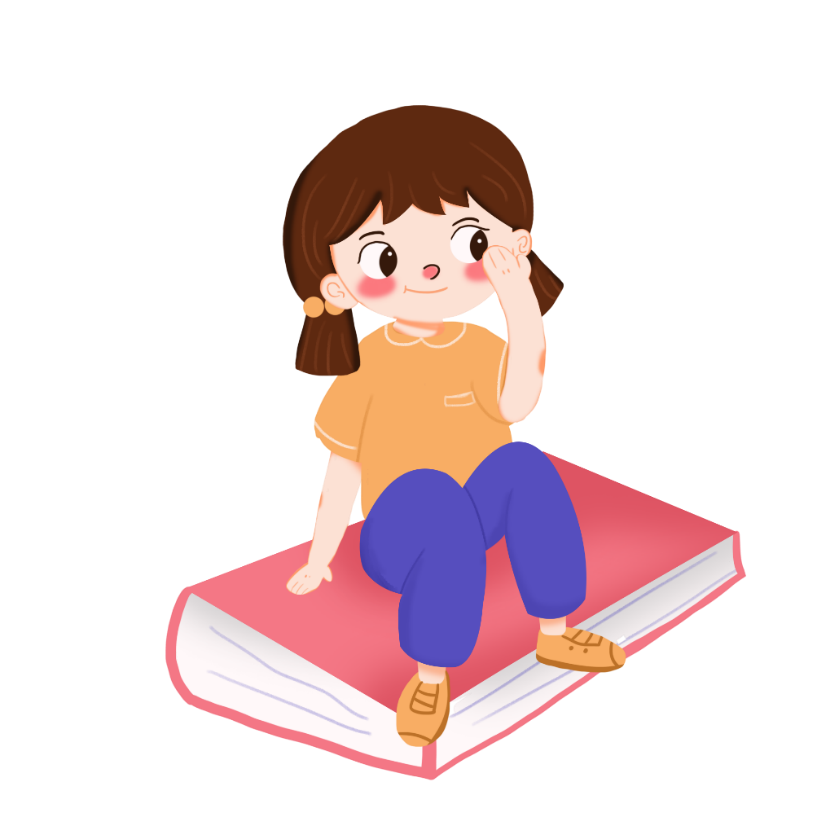 Trang 123
YÊU CẦU CẦN ĐẠT
Củng cố kiến thức về công thức diện tích xung quanh, diện tích toàn phần, thể tích của hình lập phương, hình hộp chữ nhật.
Vận dụng công thức tính diện tích, thể tích các hình đã học để giải các bài toán liên quan có yêu cầu tổng hợp
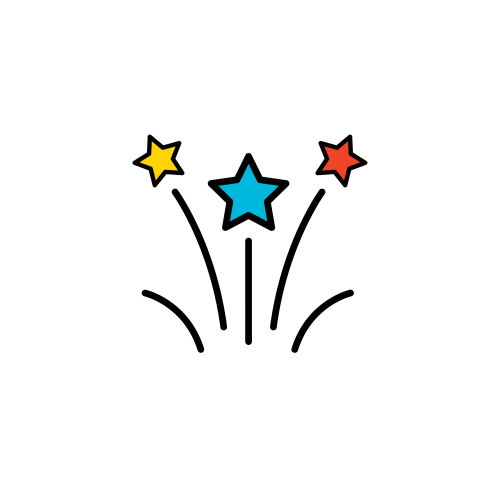 LUYỆN TẬP
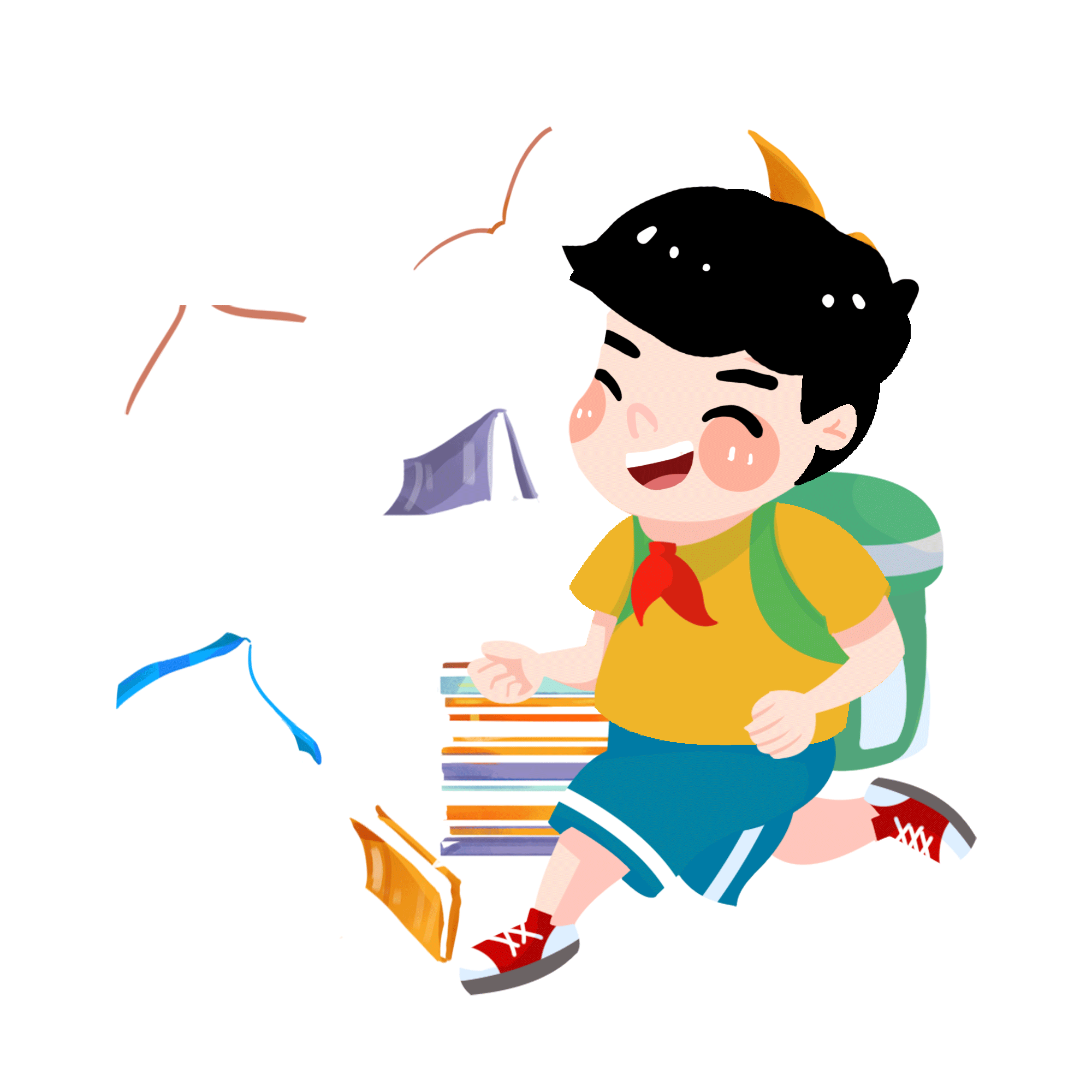 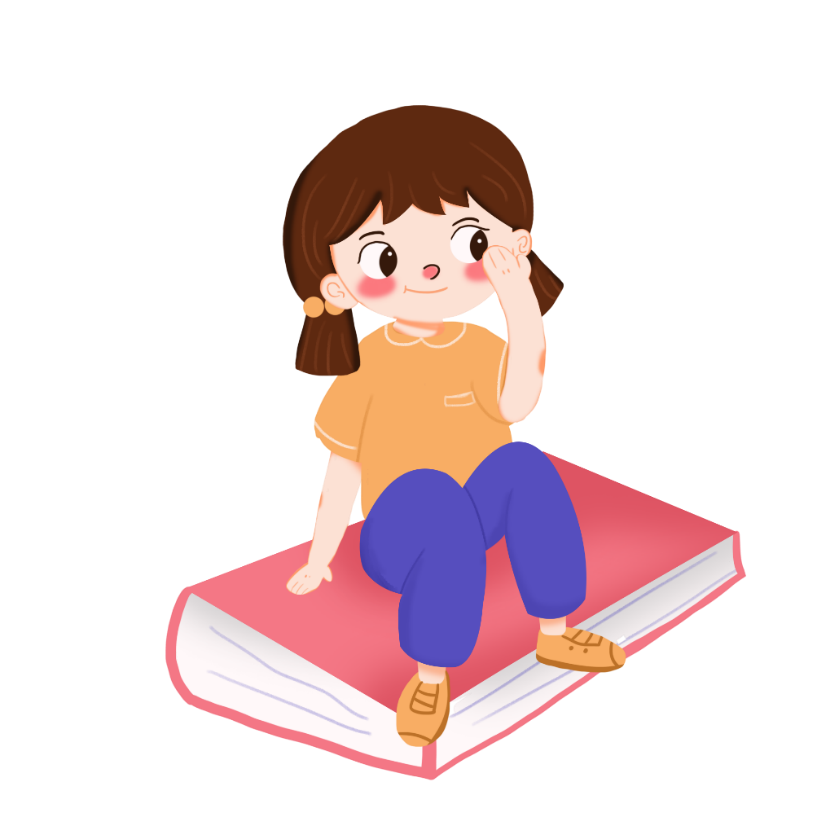 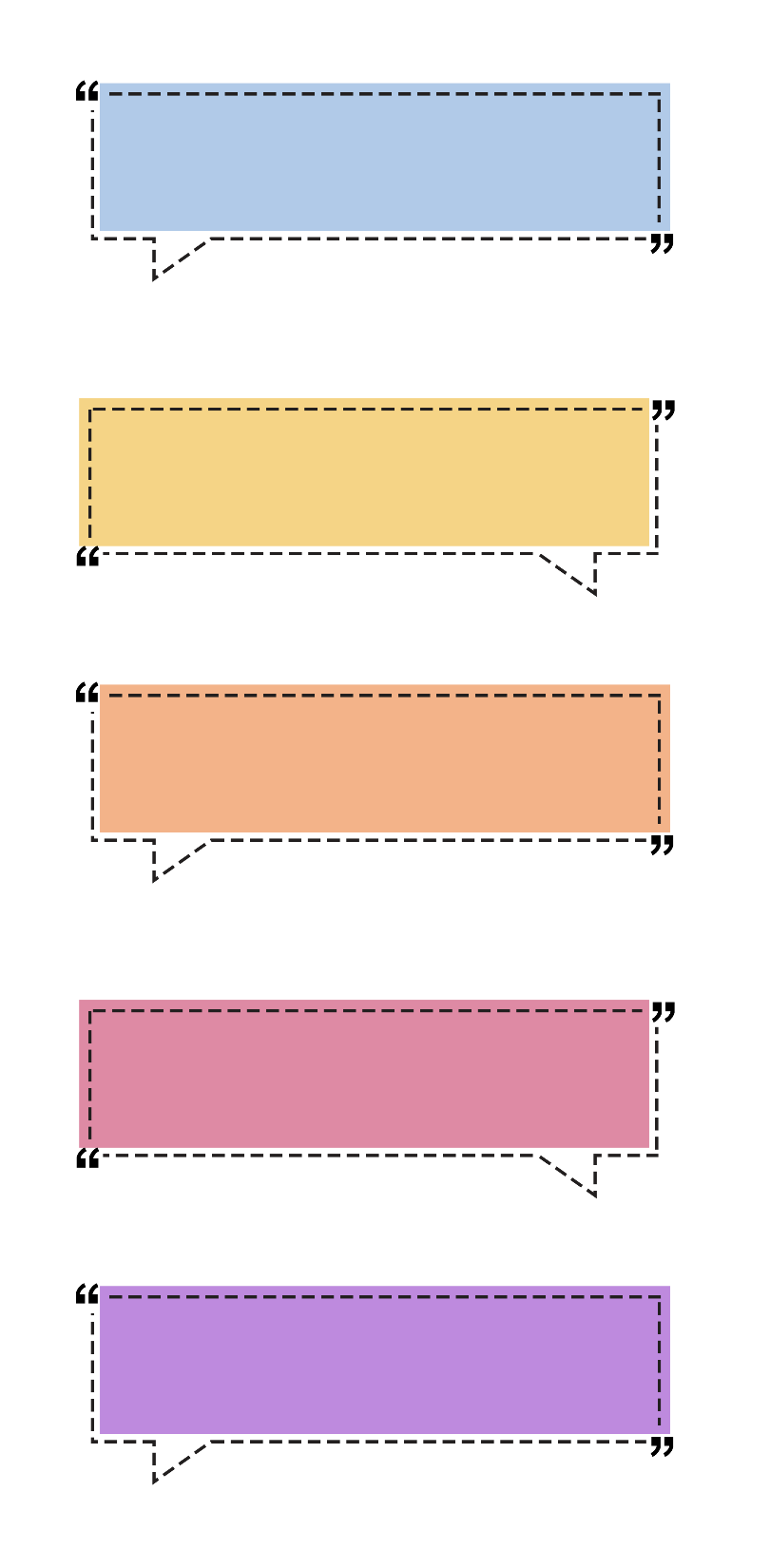 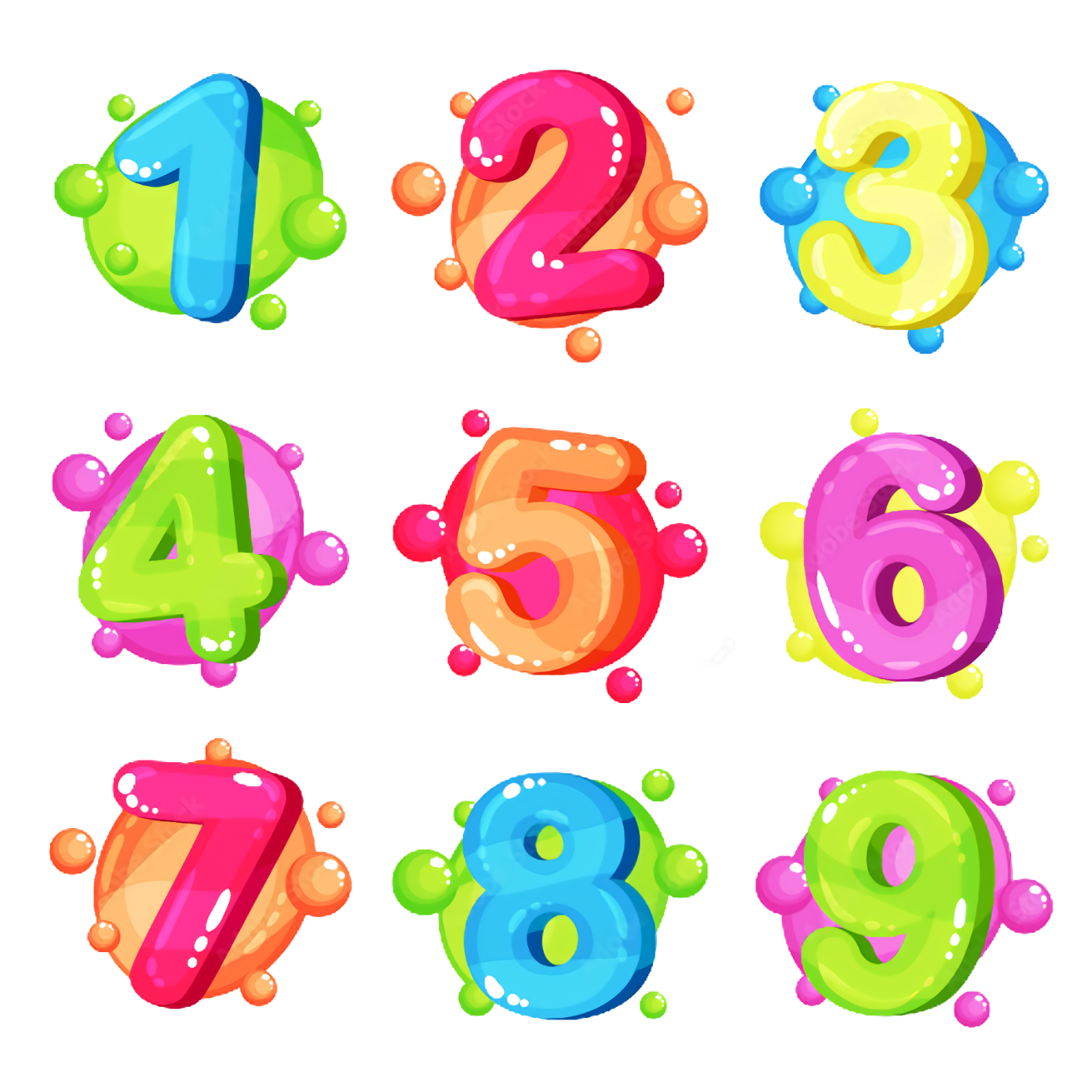 Một hình lập phương có cạnh 2,5cm. Tính diện tích một mặt, diện tích toàn phần và thể tích của hình lập phương đó.
Hãy nêu công thức tính: diện tích một mặt, diện tích toàn phần và thể tích của hình lập phương.
S1 mặt = a x a
Stoàn phần = a x a x 6
V = a x a x a
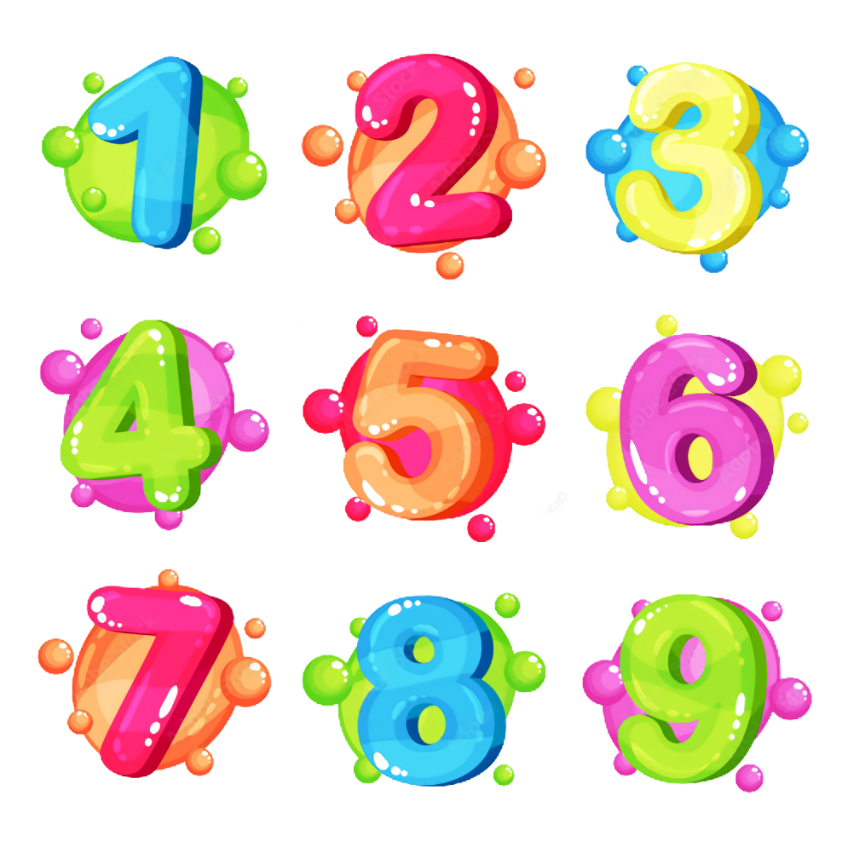 Một hình lập phương có cạnh 2,5cm. Tính diện tích một mặt, diện tích toàn phần và thể tích của hình lập phương đó.
Bài giải
Diện tích một mặt hình lập phương đó là:
2,5 × 2,5 = 6,25 (cm2)
Diện tích toàn phần hình lập phương đó là:
6,25 × 6 = 37,5 (cm2)
Thể tích hình lập phương đó là:
2,5 × 2,5 × 2,5 = 15,625 (cm3)
Đáp số: Diện tích một mặt: 6,25 cm2	  Diện tích toàn phần: 37,5 cm2
	  Thể tích: 15,625 cm3
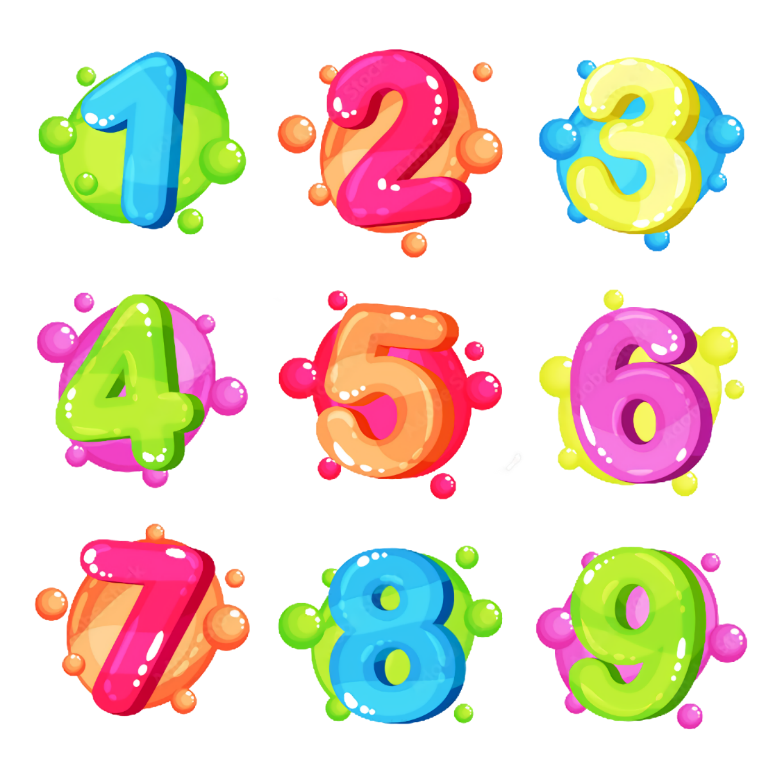 Viết số đo thích hợp vào ô trống
Ý (2) , (3) ngoài chuẩn
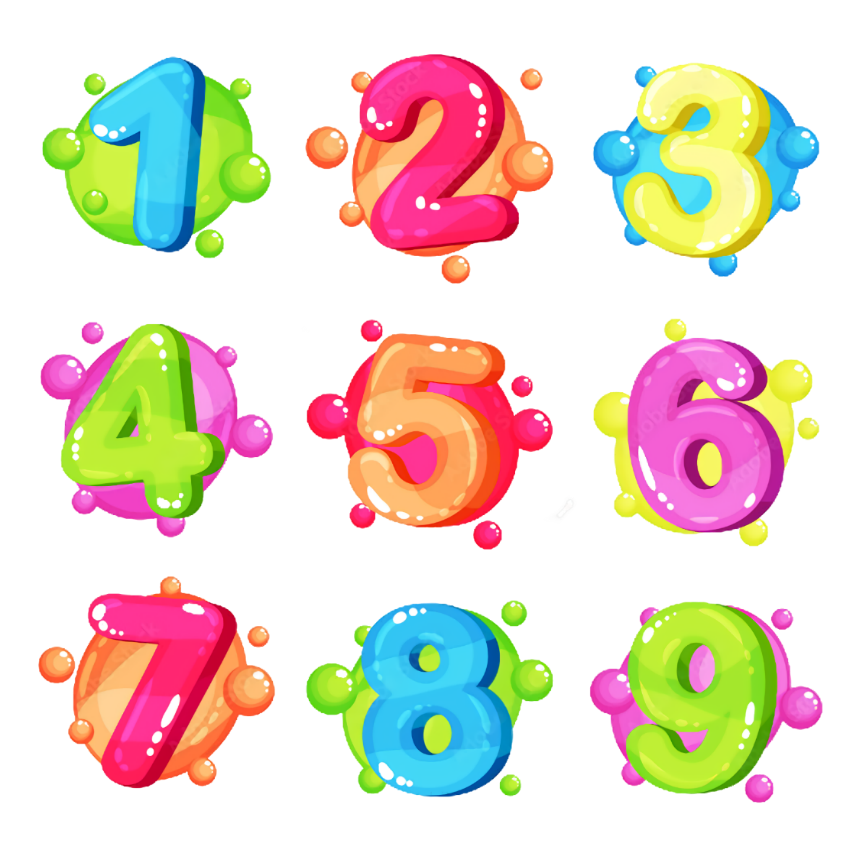 Viết số đo thích hợp vào ô trống
0,4 × 0,25  = 0,1 m2
11 × 10 = 110 cm2
(11 + 10) × 2 × 6 
= 252 cm2
(0,4 + 0,25) × 2 × 0,9 
= 1,17 m2
11 × 10 × 6  
= 660 cm3
0,4 × 0,25 × 0,9 
= 0,09 m3
Ngoài chuẩn
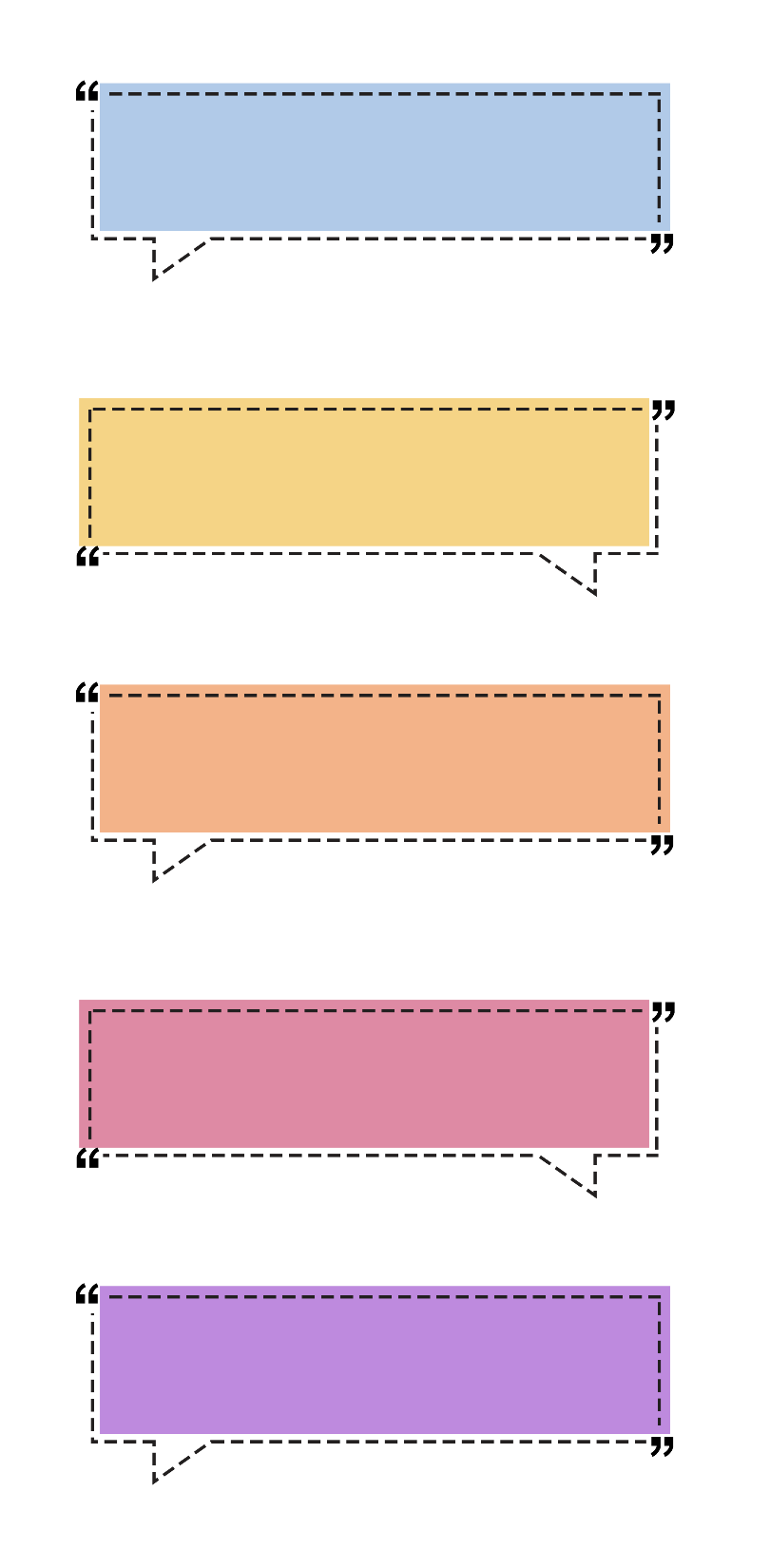 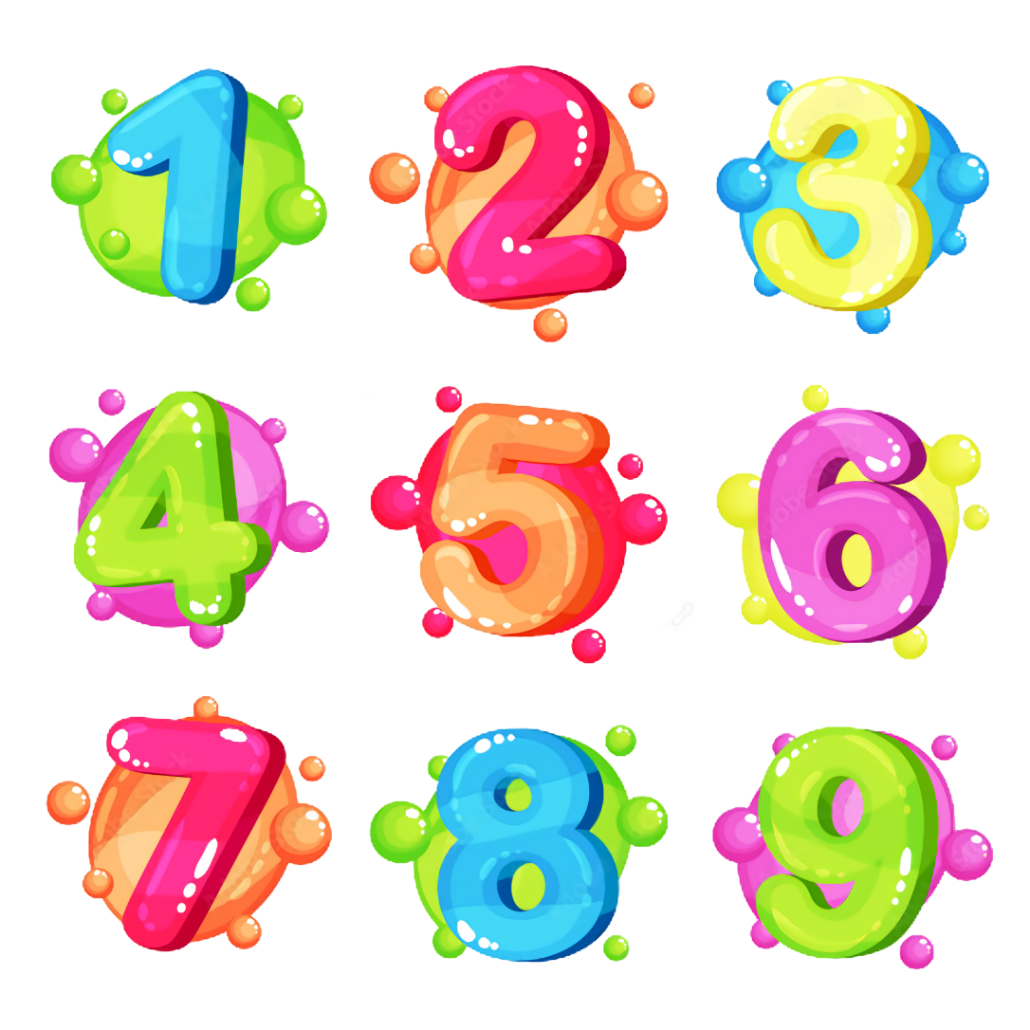 Một khối gỗ dạng hình hộp chữ nhật có các kích thước như hình bên, người ta cắt đi một phần khối gỗ có dạng hình lập phương cạnh 4cm. Tính thể tích phần gỗ còn lại.
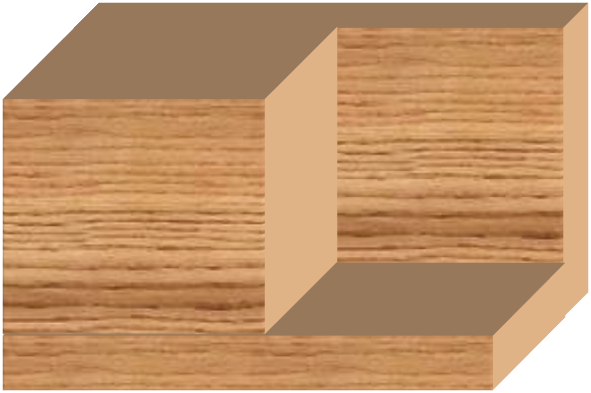 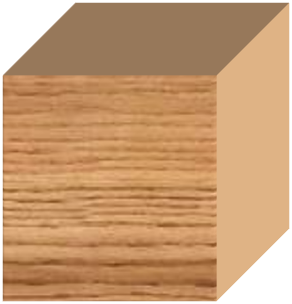 5 cm
4 cm
6 cm
9 cm
Ngoài chuẩn
Vphần gỗ còn lại 
= Vkhối gỗ HHCN  - Vkhối gỗ HLP
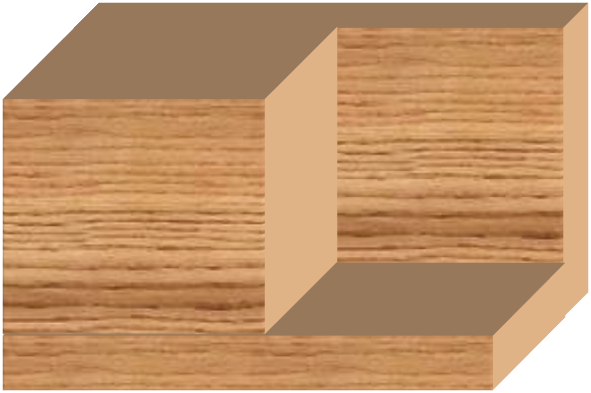 5 cm
4 cm
6 cm
9 cm
Ngoài chuẩn
Bài giải
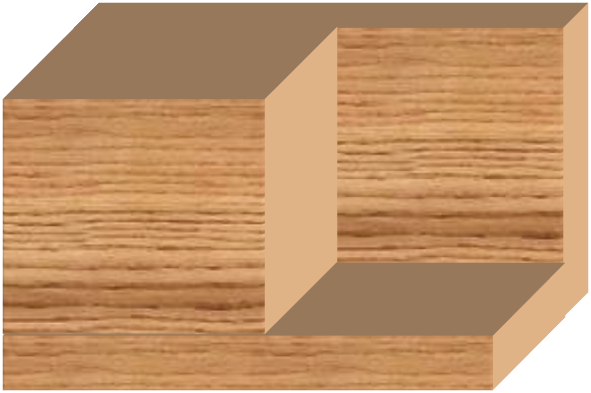 Thể tích hình hộp chữ nhật là:
9 × 6 × 5 = 270 (cm3)
5 cm
Thể tích hình lập phương là:
4 cm
4 × 4 × 4 = 64 (cm3)
Thể tích phần gỗ còn lại là:
6 cm
270 - 64 = 206 (cm3)
9 cm
Đáp số: 206cm3
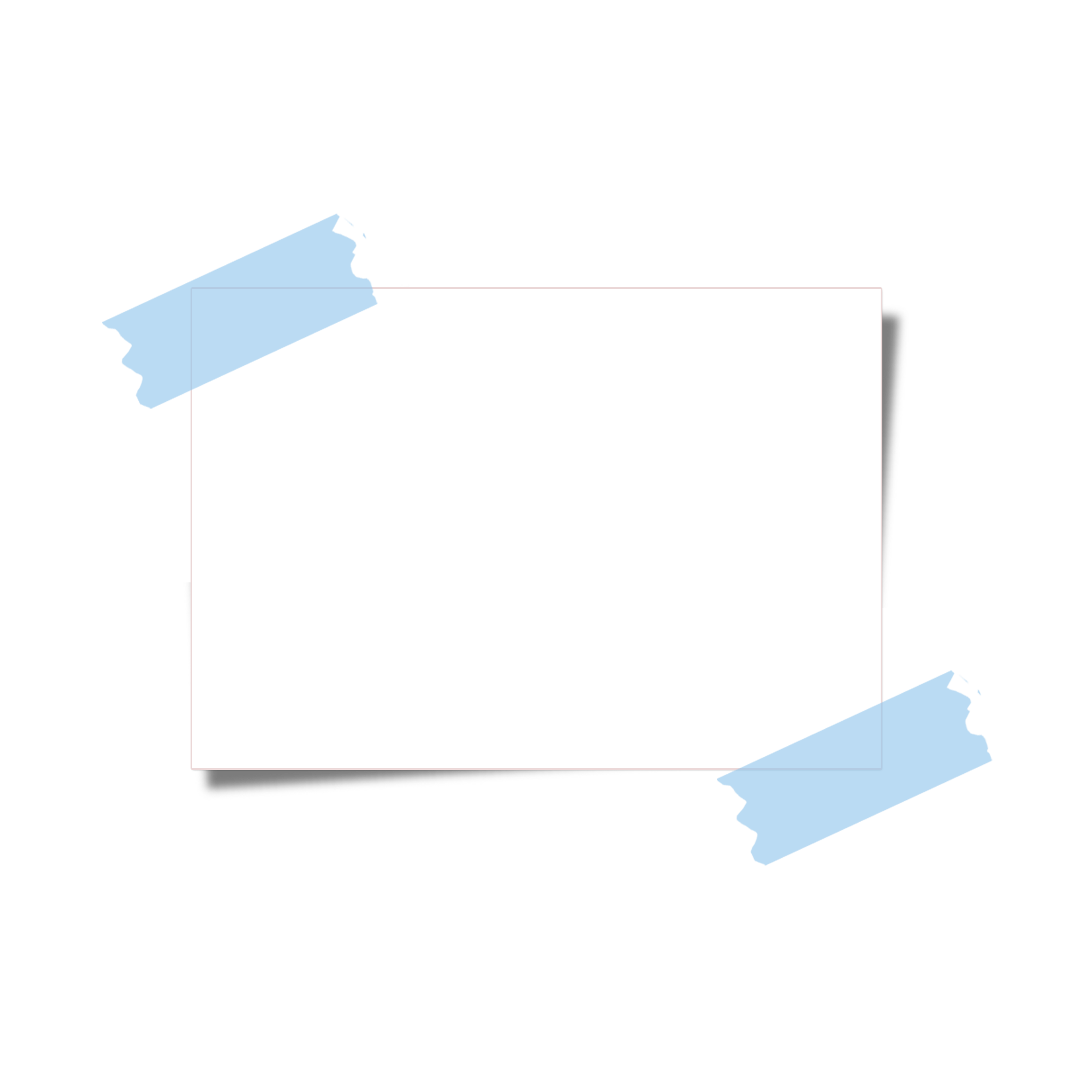 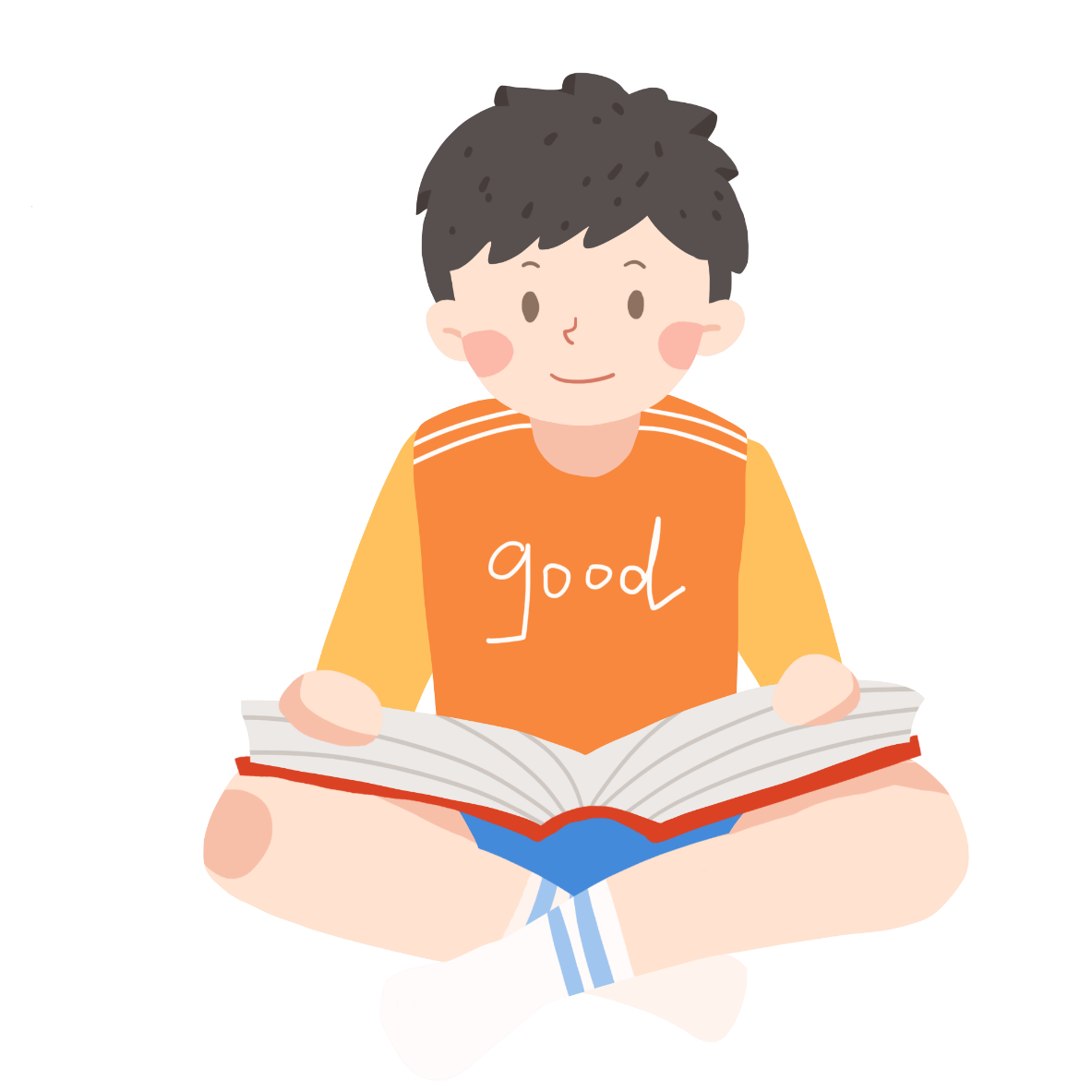 CỦNG
CỐ
Muốn tính thể tích của hình lập phương, 
ta làm thế nào?
Muốn tính thể tích của hình lập phương, 
ta lấy cạnh nhân cạnh rồi nhân với cạnh.
V = a x a x a
Muốn tính diện tích một mặt của hình lập phương, ta làm thế nào?
Muốn tính thể tích của hình lập phương, ta lấy cạnh nhân với cạnh
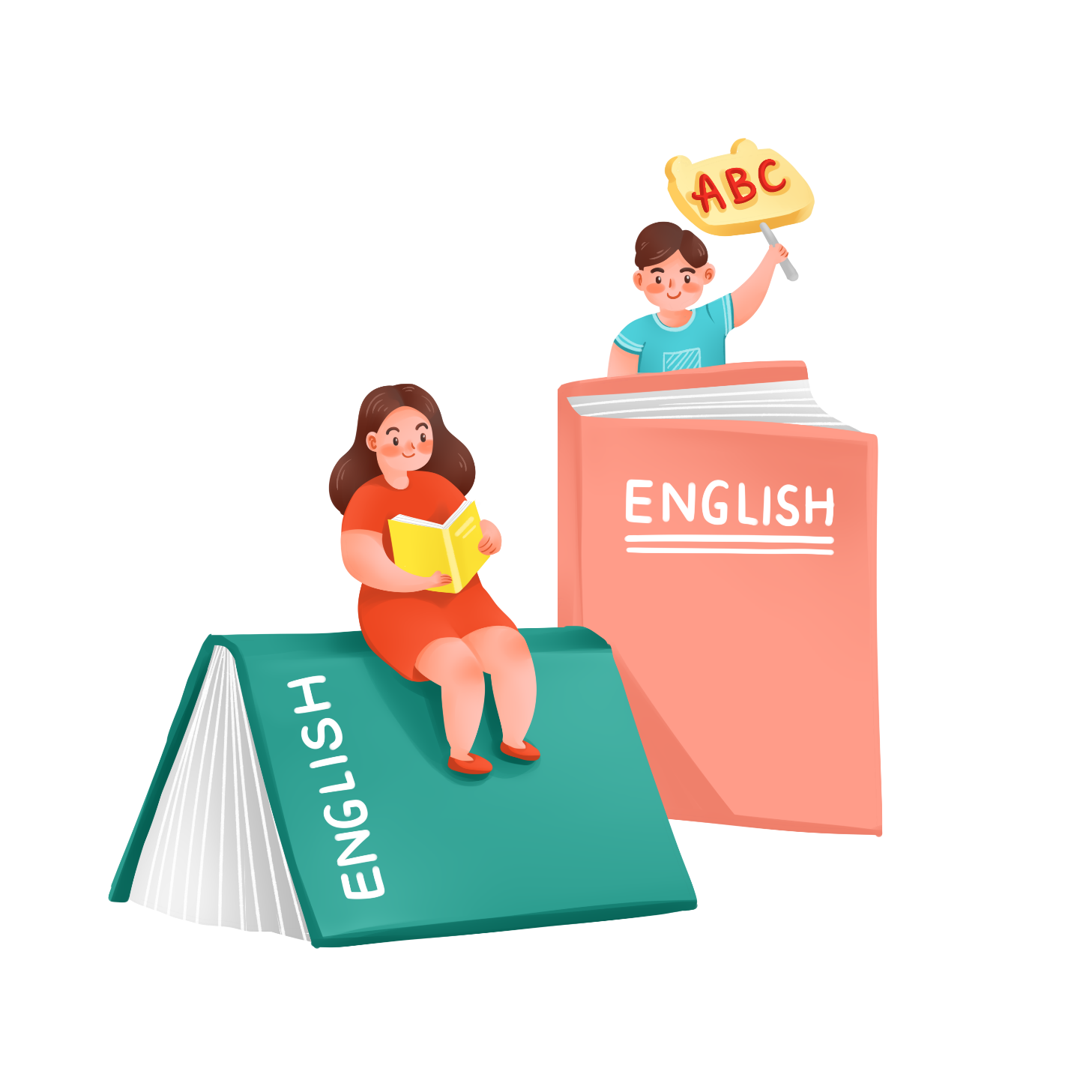 DẶN DÒ
Xem lại các bài tập
Chuẩn bị:
Luyện tập chung - tr.124
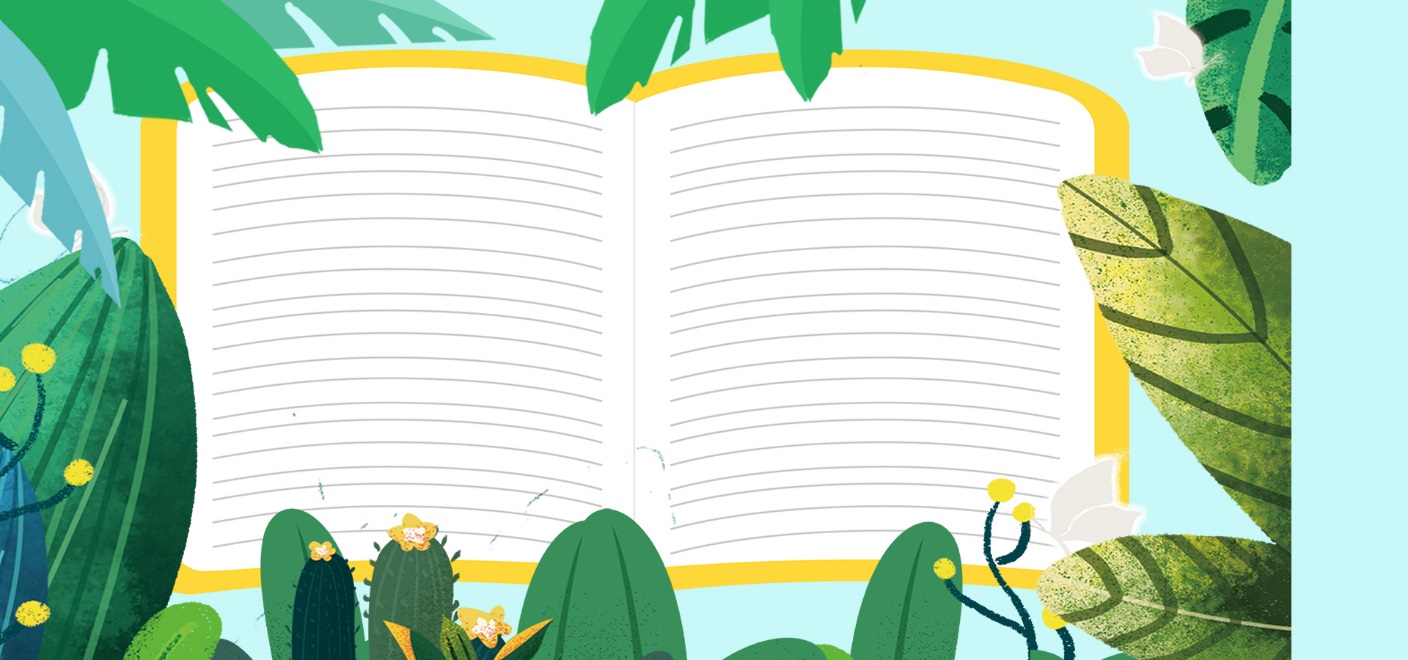 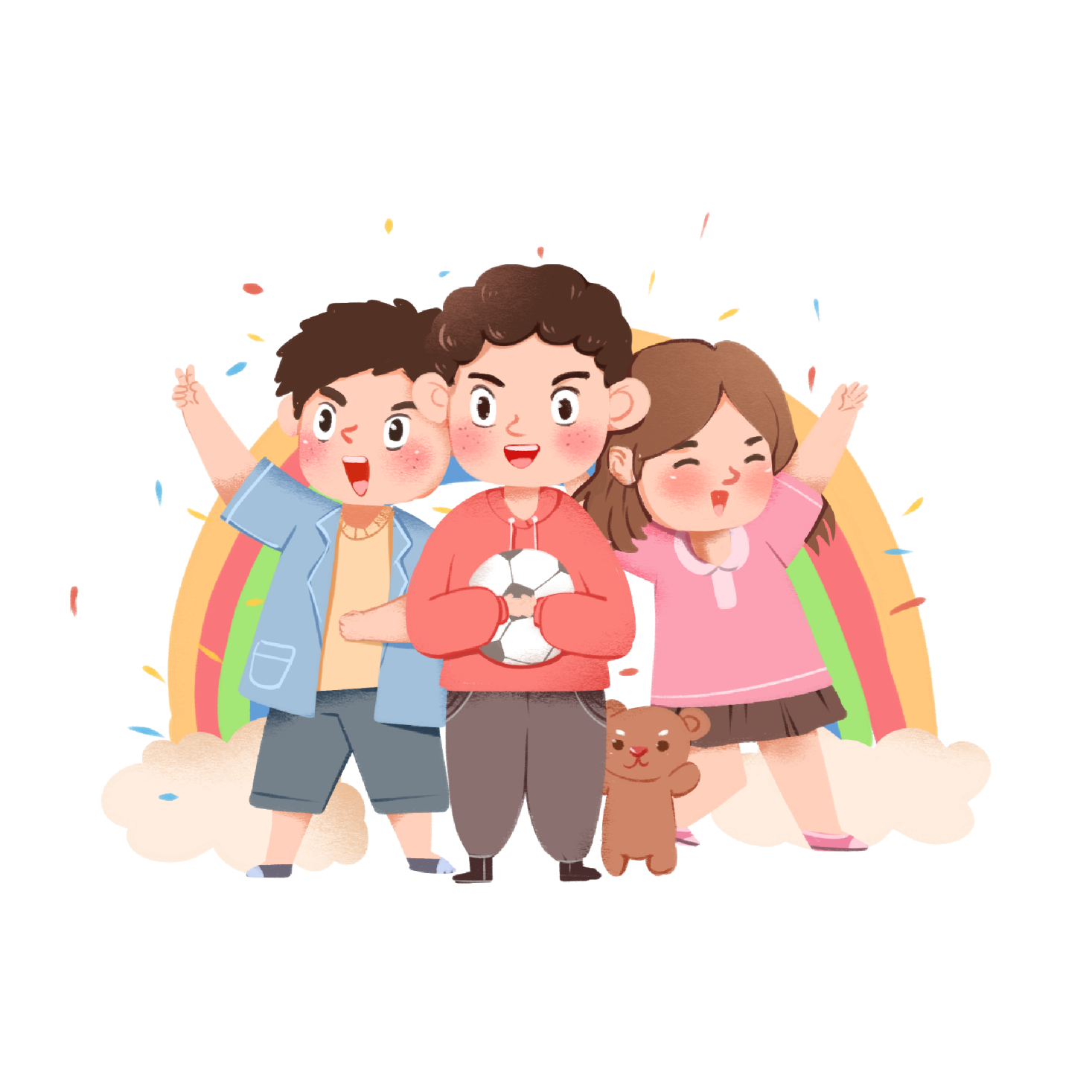 TẠM BIỆT